Aspinall Unit Reservoir Operations

2015
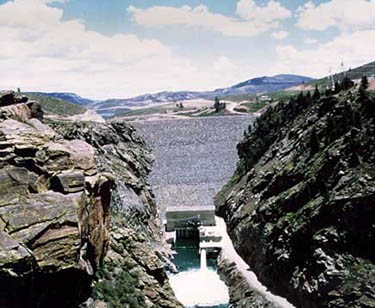 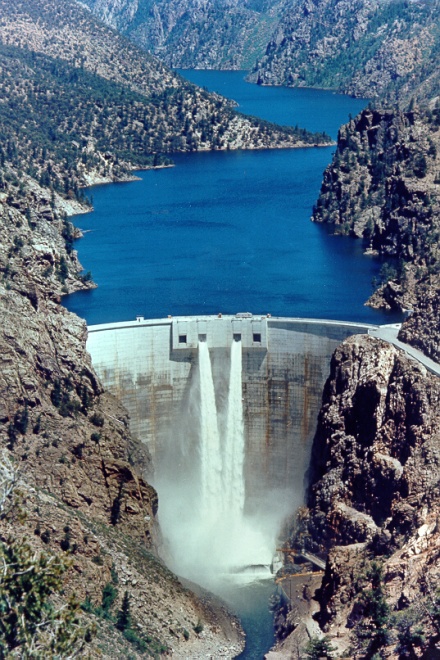 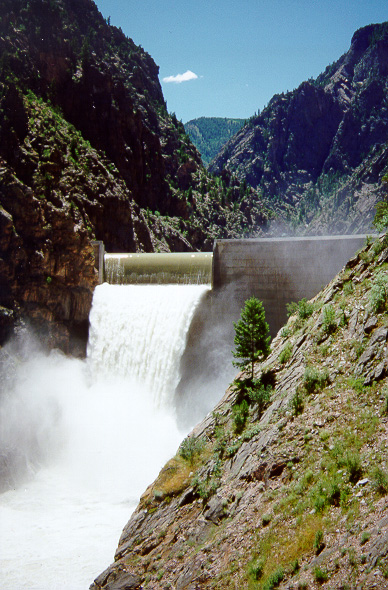 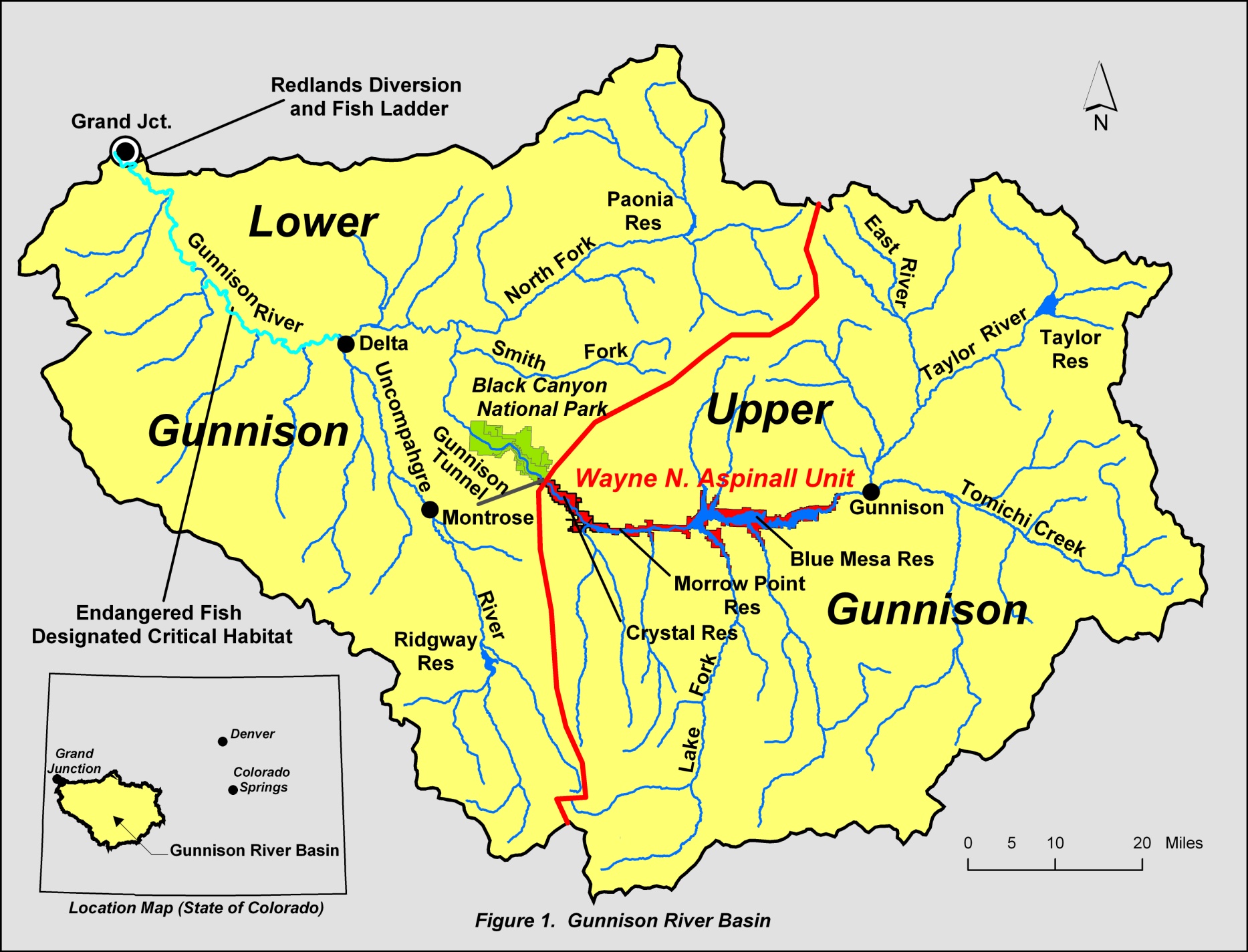 Operational Considerations
Aspinall Unit Purposes
Water storage / Compact Development
Power Production
Flood Control
Downstream Flow Requirements - including Senior Water Rights, timing side-inflows
Target Elevations
Meeting the ROD  flow targets at Whitewater
Others -  Including Recreation and Safety
2015 May 1st Forecasted Runoff Volume
(440,000 Acre-Feet,  83% exceedance)
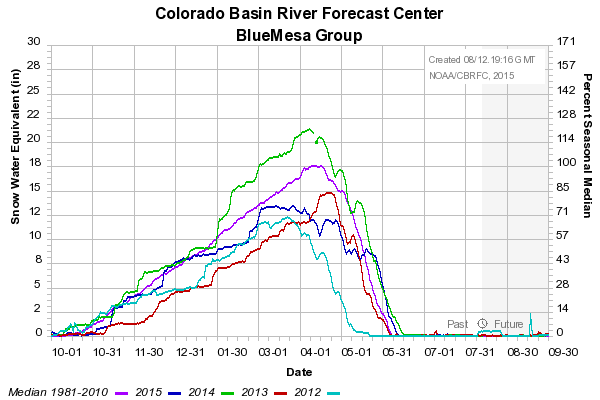 73% of seasonal peak
2015
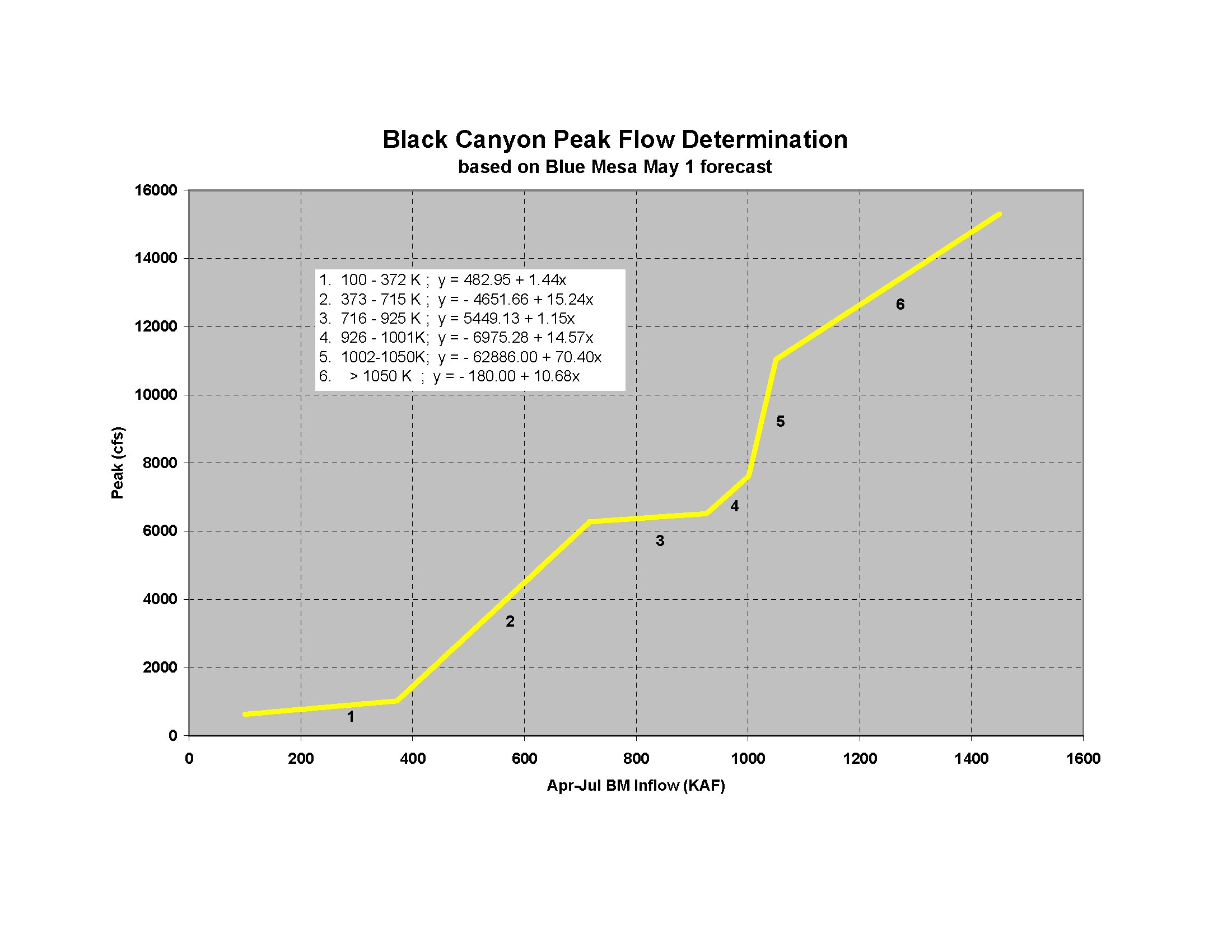 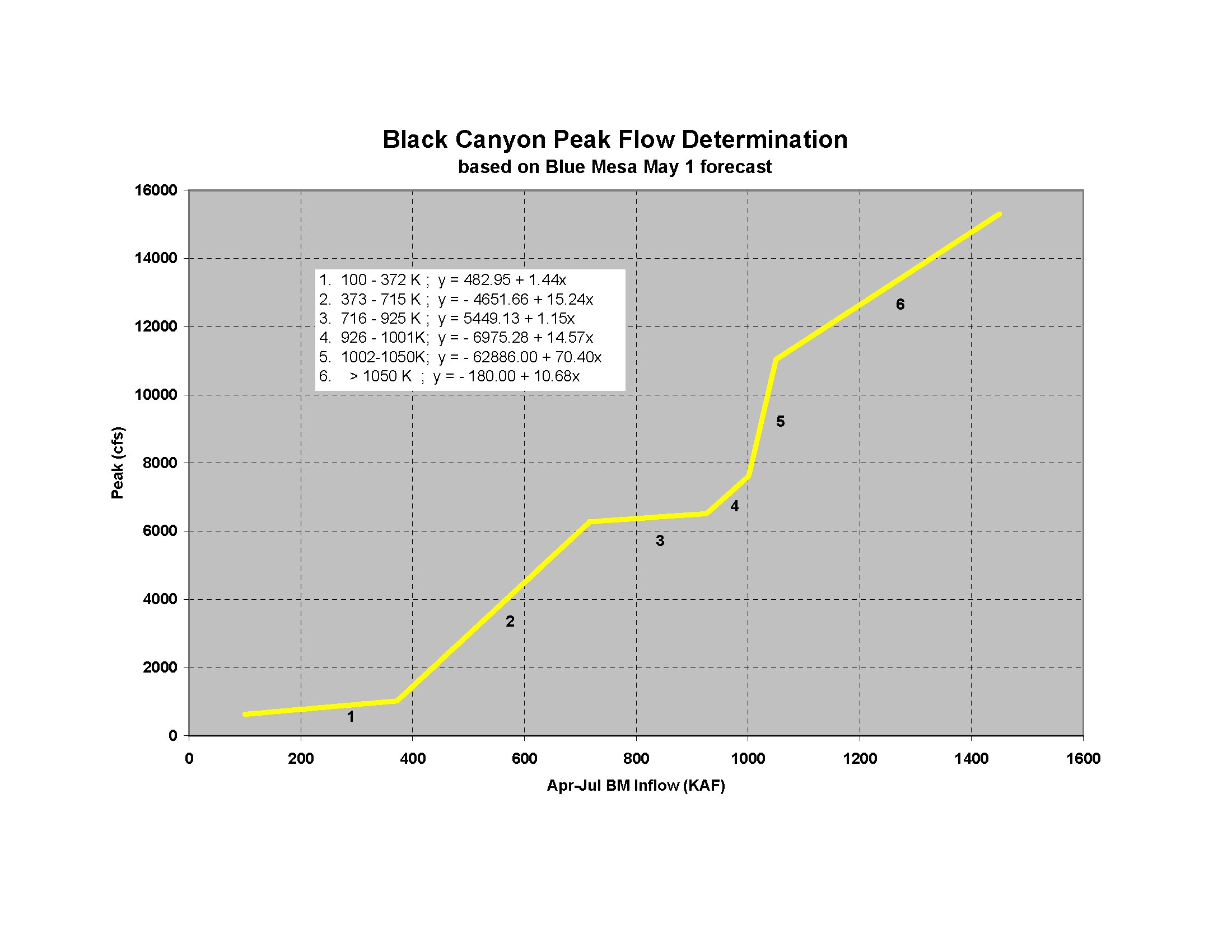 May 1 Forecast
440 KAF
2054 cfs
June 23 - 24 Hr Peak
7180 cfs
May 9 - 24 Hr Peak
2120 cfs
5,300 cfs May 7
2015 Baseflow Targets
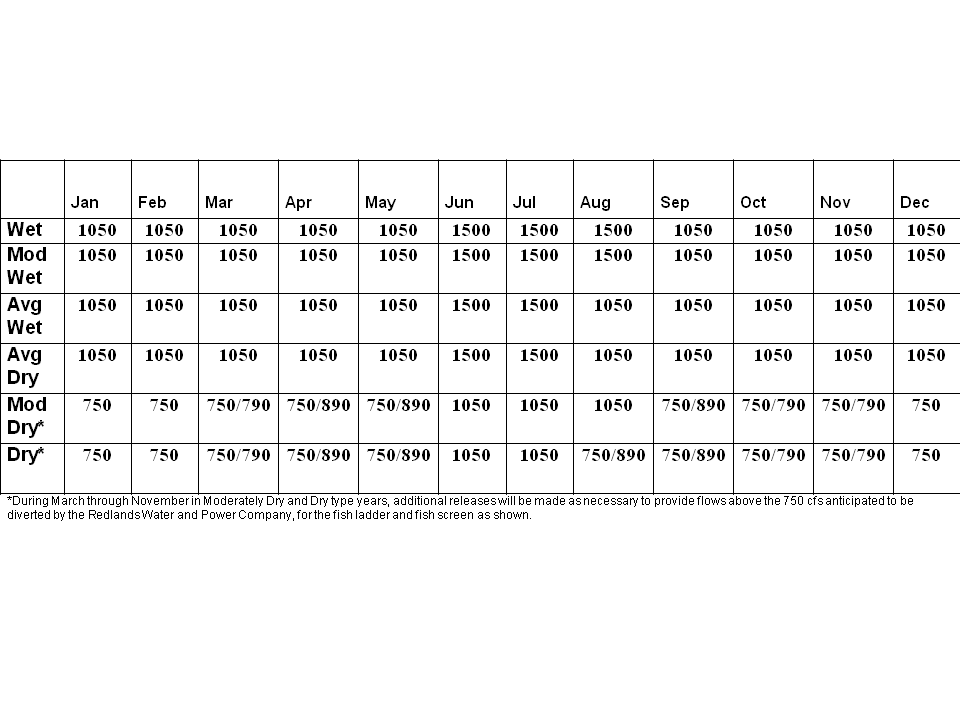 2015 Spring Operational Goals
Black Canyon Water Right
 One Day Peak Target 2,054 cfs
  ROD Peak Flow at Whitewater
 4991 cfs  (Instantaneous)
  <14,000 cfs at Delta, CO
  Safe Ramping Rates
  Fill Blue Mesa
Whitewater flow was meet starting on May 7th
Black Canyon Water Right was meet starting on May 9th
~ 67 feet
Blue Mesa reservoir elevation 7452.42 feet, or 39.3% full.
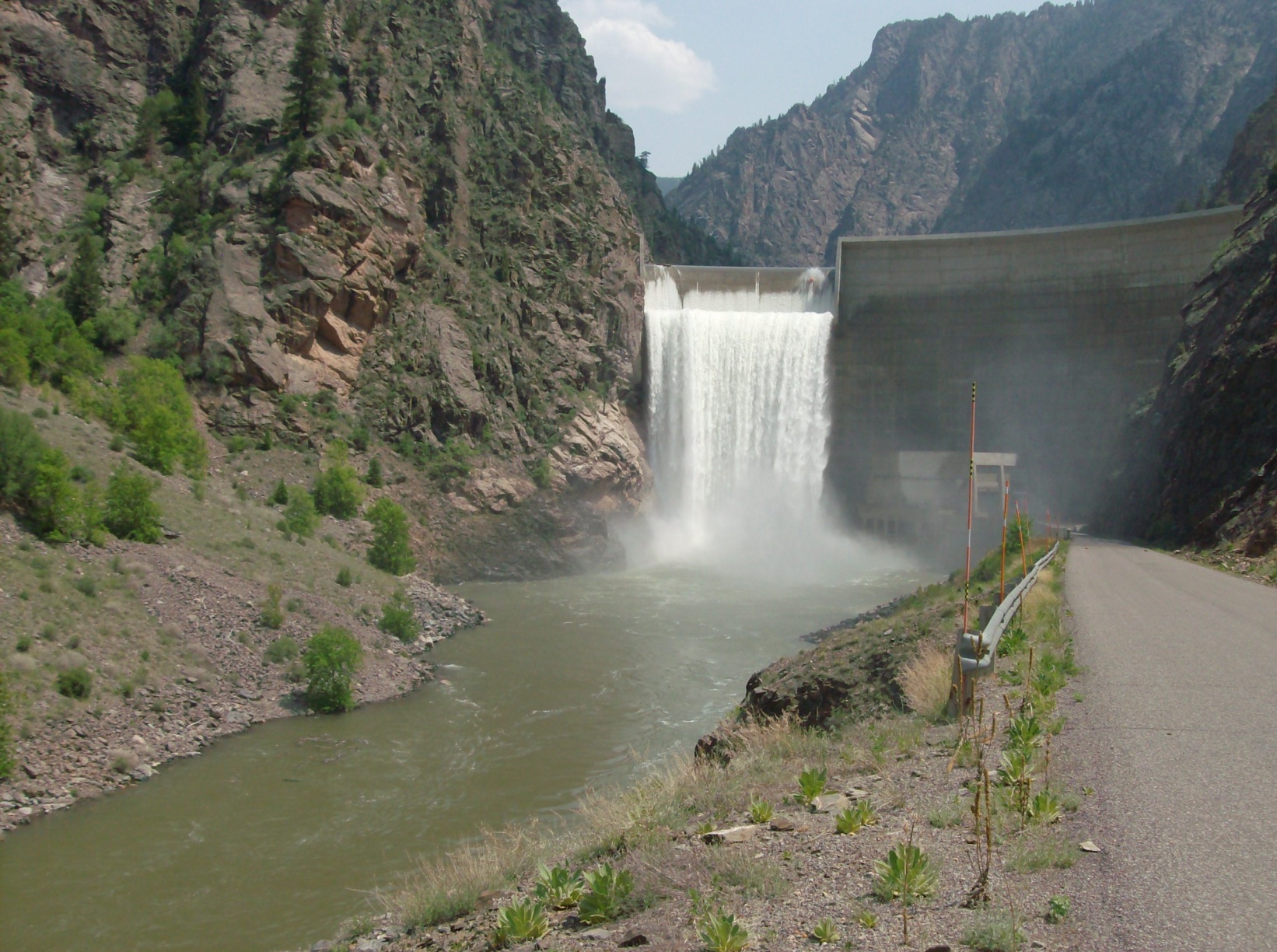 http://www.usbr.gov/uc/wcao/water/rsvrs/mtgs/amcurrnt.html